Calling BLACK BLACK
and WHITE WHITE
What Is Sin?
Lawlessness
1 John 3:4; 5:17
Love Not The World
Must live IN the world but must not be OF the world
1 John 2:15-17; James 4:4-8
Richie Thetford																	       		    www.thetfordcountry.com
Calling BLACK BLACK
and WHITE WHITE
Practice Makes Perfect
Applies to all that we do in life
GOOD
Philippians 4:9; Hebrews 5:14; 2 Peter 1:10
BAD
Romans 1:32; Galatians 5:19-21; 1 John 3:10
Willful sin means no more sacrifice for sin
Hebrews 10:24-31
Richie Thetford																	       		    www.thetfordcountry.com
BLACK AdulteryMurderEnvyStrifeLyingHomosexualityUnfaithfulness
GRAYInstrumental MusicModestyDancingMixed SwimmingBad MoviesSmokingSocial Drinking
WHITELoveJoyPeaceLongsufferingKindnessGoodnessFaithfulnessSelf-ControlKnowledgeGentlenessGodliness
Galatians 5:19-21
Ephesians 4:25
1 Timothy 1:10
Hebrews 10:25
Revelation 2:10
Galatians 5:22-25
2 Peter 1:2-10
Richie Thetford																	       		    www.thetfordcountry.com
BLACK
Adultery
Murder
Envy
Strife
Lying
Homosexuality
Unfaithfulness
Galatians 5:19-21
Ephesians 4:25
1 Timothy 1:10
Hebrews 10:25
Revelation 2:10
Richie Thetford																	       		    www.thetfordcountry.com
WHITE
Love
Joy
Peace
Longsuffering
Kindness
Goodness
Faithfulness
Self-Control
Knowledge
Gentleness
Godliness
Galatians 5:22-25
2 Peter 1:6-10
Richie Thetford																	       		    www.thetfordcountry.com
GRAYInstrumental MusicModestyDancingMixed SwimmingBad MoviesSmokingSocial Drinking
Richie Thetford																	       		    www.thetfordcountry.com
Colossians 3:16-17
Ephesians 5:19
GRAY
Instrumental Music
Modesty
Richie Thetford																	       		    www.thetfordcountry.com
ModestyWhat Does the Bible Say?
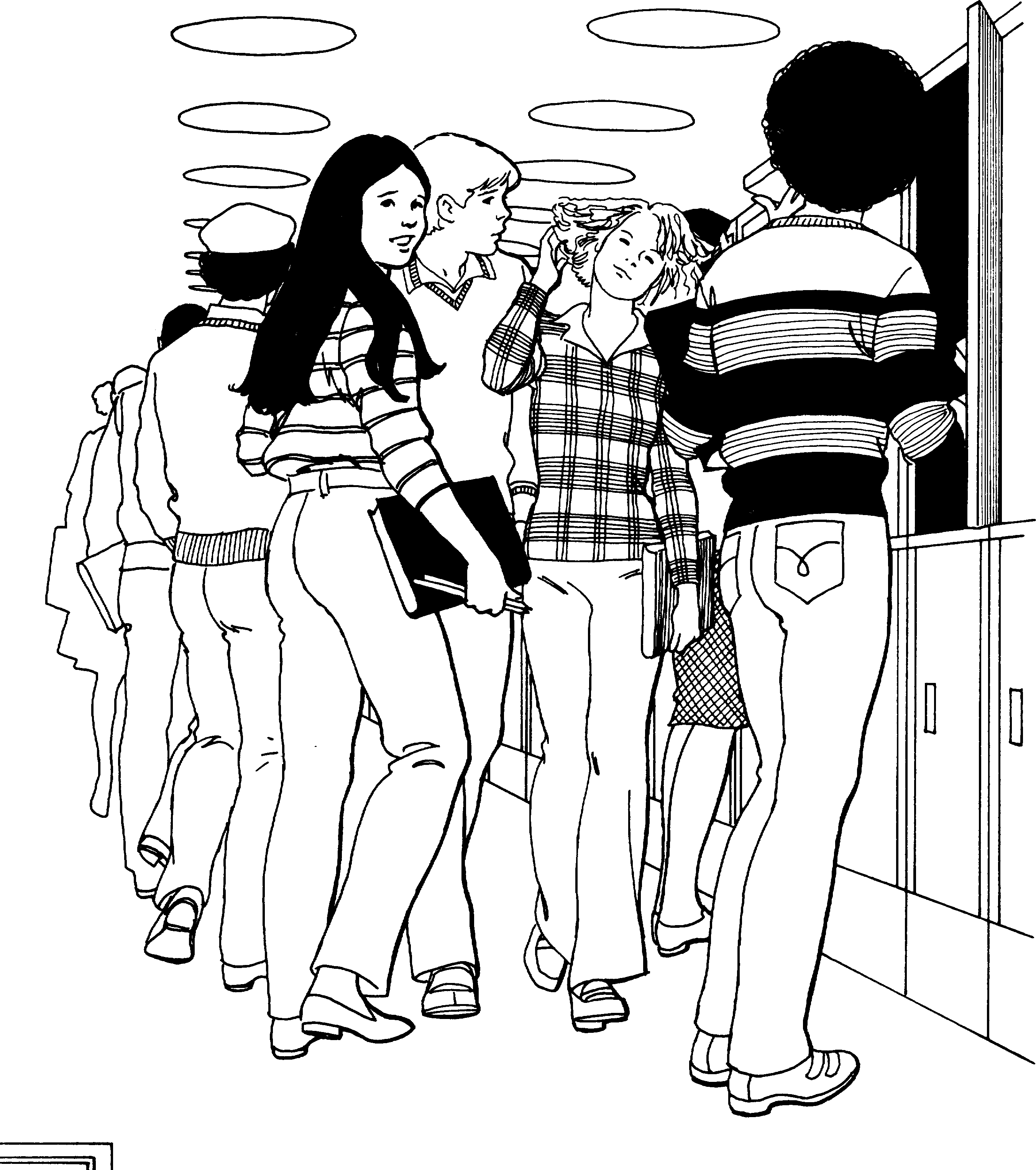 Prove all things (1 Thessalonians 5:21)
Do all in the name of the Lord (Colossians 3:17)
Do all to the glory of God (1 Corinthians 10:31)
Work to glorify God (1 Peter 2:11-15)
Not to be a stumbling block (Luke 17:1-2)
No offense, but profit (1 Corinthians 10:32)
Live beyond reproach (1 Peter 3:15f)
Let your light shine (Matthew 5:16)
Richie Thetford																	       		    www.thetfordcountry.com
Colossians 3:16-17
Ephesians 5:19
1 Thessalonians 5:21-22
Matthew 5:28
1 Corinthians 15:33
2 Corinthians 7:1
Romans 13:14
1 Corinthians 10:31
Matthew 5:8
Philippians 4:8-9
Titus 1:15
Matthew 5:16; 7:12
1 Corinthians 6:12; 9:27 
1 Corinthians 6:19-20
1 Peter 2:9; 4:3
GRAY
Instrumental Music
Modesty
Dancing
Mixed Swimming
Inappropriate Movies/TV
Smoking
Social Drinking
BLACK AdulteryMurderEnvyStrifeLyingHomosexualityUnfaithfulnessInstrumental MusicModestyDancingMixed SwimmingBad MoviesSmokingSocial Drinking
WHITELoveJoyPeaceLongsufferingKindnessGoodnessFaithfulnessSelf-ControlKnowledgeGentlenessGodliness
GRAY
That which one might call “GRAY” is really “BLACK”
Galatians 5:22-25;
2 Peter 1:2-10
Richie Thetford																	       		    www.thetfordcountry.com
Calling BLACK BLACK
and WHITE WHITE
The law of God is made for the lawless, disobedient and ungodly. It is for those who PRACTICE things that are contrary to sound doctrine
1 Timothy 1:9-10
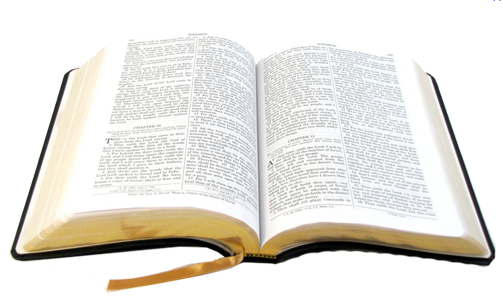 Richie Thetford																	       		    www.thetfordcountry.com
Calling BLACK BLACK
and WHITE WHITE
Children of God, true disciples of Christ, KNOW what things are black and what things are white!
1 John 1:7-10; Galatians 5:24-25
True children of God understand that they are to:
“Keep your heart with all diligence,
For out of it spring the issues of life.” Proverbs 4:23
Richie Thetford																	       		    www.thetfordcountry.com